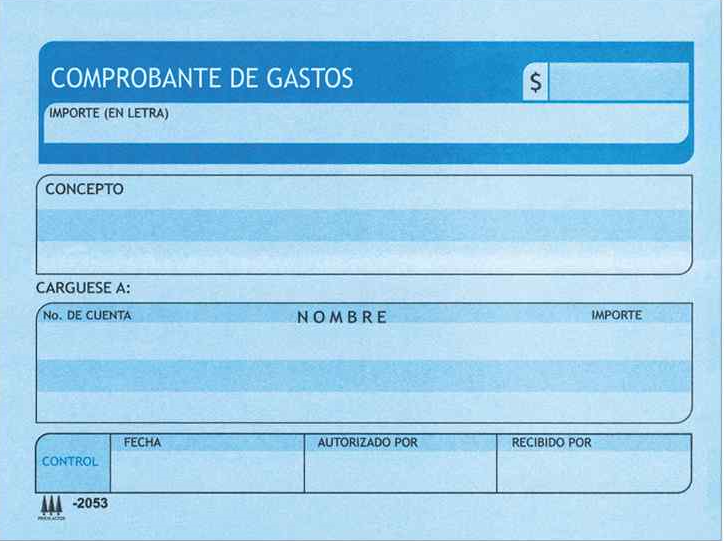 200.00
DOSCIENTOS PESOS 00/100 M.N
TAXI OFICINAS  SONATA –CAPU.
Agropecuaria La Fortuna, SA de CV                            $200.00
      Ce.Co.  AF300220
C.P. ARISBE  OROPEZA ESCALONA
02-04-2025